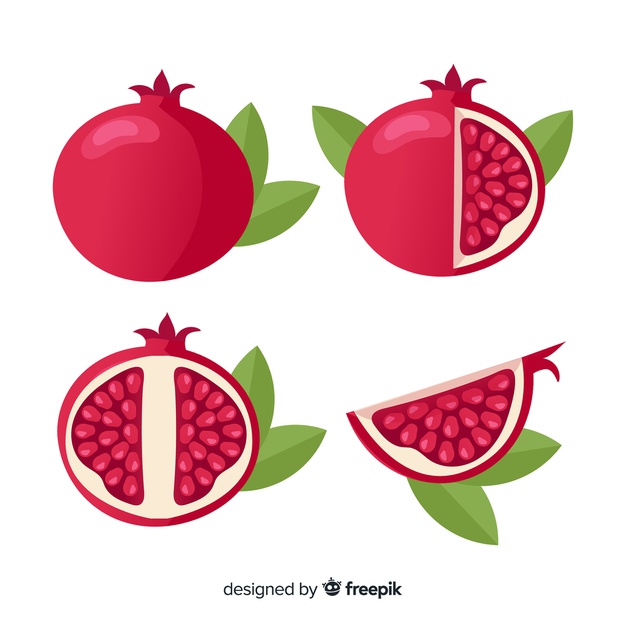 A „Sihirli Nar Masalı” című török mese fordítása – 3.
Bunun üzerine Gülnaz Sultan şöyle dedi;
 
“Sevgili aile büyüklerim, kıymetli dostlarım. Şehzade Murat paha biçilemez değerde olan sihirli narının bir parçasını bana verdi. 

Aile büyüklerim – kultura-specifikus elem

Erre Gülnaz hercegnő így felelt:

„Kedves családom, drága barátaim. Murád herceg nekem adta a megfizethetetlenül értékes varázsgránátalmának egy darabját.
Gördüğünüz gibi hemen sağlığıma kavuştum. Şehzademiz eğer isteseydi bu kadar üstün şifa verici özelliği olan bir meyveyi kendisi için saklayabilirdi. 

Ahogyan ti is látjátok, azonnal visszatért az egészségem. Ha a herceg szerette volna, megtarthatta volna magának ezt a rendkívül gyógyító erejű gyümölcsöt.
Bu fedakarlığını takdir etmemiz lazım. Ben evlenme konusunda seçimimi yaptım. 

Értékelnünk kell az önzetlenségét.
Én ami a házasságot illeti, meghoztam a döntésemet.
Şehzade Murat, gönül zenginliği ile beni mutlu etti. Onunla evlenmekten mutlu olacağım.”
 
Murád herceg szívének gazdagságával boldoggá tett engem. 
Boldog leszek, ha vele házasodhatok össze.” (fókusz)
Gülnaz Sultanın bu akıllı kararı herkesi mutlu etti. Padişah görkemli bir törenle oğlu Şehzade Murat ile Gülnaz Sultan’ı evlendirdi. 

Gülnaz hercegnőnek ez az okos döntése mindenkit boldoggá tett.
A szultán pompás lakodalmat csapott Murád hercegnek és Gülnaz hercegnőnek.
Onlar erdi muradına biz girelim sıcacık yatağımıza.. 

Teljesült a pár álma, bújjunk mi is  a puha ágy(unk)ba.
vagy:

Boldogan éltek, míg meg nem haltak.
Ma is élnek, ha még meg nem haltak.
Bol bol nar yemeyi unutmayalım çünkü nar şifa kaynağıdır.


Együnk sok gránátalmát, mert a gránátalma gyógyító erejű.